6
Физика
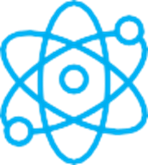 класс
Тема:
Решение задач
Часть 3
Тест
1. Относительно каких тел пассажир, сидящий в движущемся вагоне, находится в состоянии покоя?
а) Земля
б) Вагон
в) Колеса вагона
г) Деревья
д) Дома
Тест
2. Какое из перечисленных движений равномерное?
а) Движение Земли вокруг своей оси
б) Движение маятника в часах
в) Движение автомобиля при торможении
г) Движение поезда от станции к станции
д) Движение велосипедиста от старта к финишу
Тест
3. Как называют линию, которую описывает тело при своем движении?
а) Прямая линия
б) Пройденный путь
в) Траектория
г) Перемещение
д) Расстояние
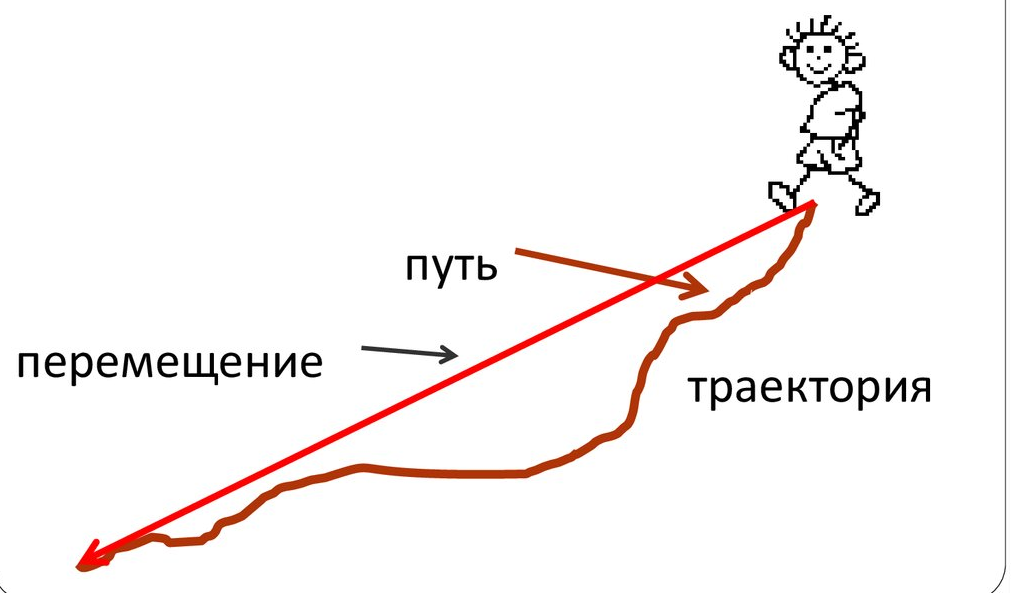 Тест
4. Тело, размерами которого в условиях данной задачи можно пренебречь, называется…
а) физическим телом
б) веществом
в) большим телом
г) материальной 
точкой
д) маленькой точкой
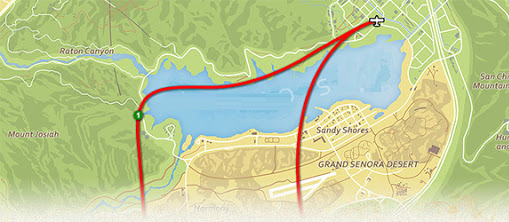 Тест
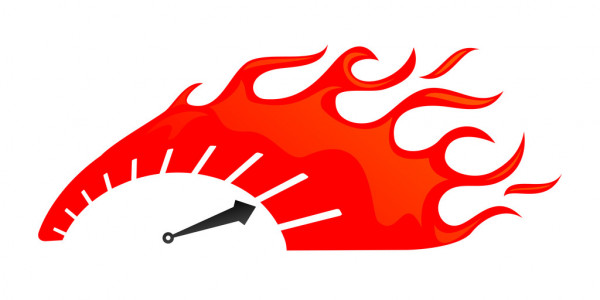 Тест
6. Какой буквой обозначается физическая величина время ?

а) S
б) ϑ
в) V
г) T
д) t
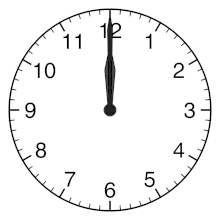 Тест
7. Чтобы найти среднюю скорость нужно …
а) Пройденный путь разделить на время
б) Пройденный путь умножить на время
в) Весь пройденный путь умножить на время
г) Весь пройденный путь разделить на все время движения
д) Пройденный путь разделить на все время движения
Тест
Тест
9. Как называется изменение положения тела относительно других тел, с течением времени?
а) Пройденный путь
б) Траектория
в) Механическое движение
г) Механическое явление
д) Равномерное движение
Тест
S = ϑ·t
S = 4·15 =
60 (м)
= [м]
[S] =
Тест
Решение
Решение:
Дано:
14
Тест
12. Пассажирский поезд за каждые 20 мин проходит расстояние 40 км, за 10 мин – 20 км, за 1 мин – 2 км и т.д. Какое это движение?
а) Неравномерное 
б) Равномерное
в) Равномерное на отдельных участках пути
г) Неравномерное на отдельных участках пути
Решение
СИ:
Решение:
Дано:
t = 20 мин
S = 40 км
ϑ = ?
= 40·3
[ϑ] =
Решение
СИ:
Решение:
Дано:
t = 10 мин
S = 20 км
ϑ = ?
= 20·6
[ϑ] =
Решение
СИ:
Решение:
Дано:
t = 1 мин
S = 2 км
ϑ = ?
= 2·60
[ϑ] =
Тест
13. Пассажирский поезд за каждые 20 мин проходит расстояние 40 км, за 10 мин – 20 км, за 1 мин – 2 км и т.д. Какое это движение?
а) Неравномерное 
б) Равномерное
в) Равномерное на отдельных участках пути
г) Неравномерное на отдельных участках пути
Тест
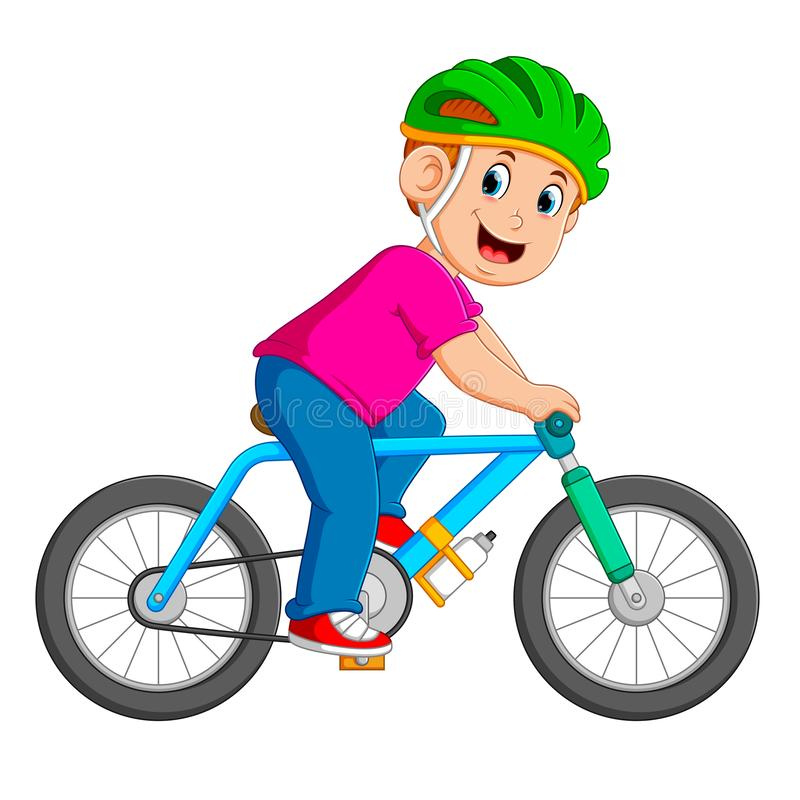 Решение
СИ:
Решение:
Дано:
t = 20 мин
1200 с
S = 6 км
6000 м
ϑ = ?
[ϑ] =
Задание
Повторить пройденные темы.
Решить задачу:
     Велосипедист за 10 мин проехал 2400 м, затем в течении 1 мин спускался под уклон 900 м и после этого проехал еще 1200 м за 4 мин. Вычислите среднюю скорость велосипедиста.